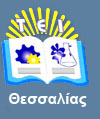 Εισαγωγή στη                     Νοσηλευτική Επιστήμη
Ενότητα 3: Φροντίδα και θεραπευτική σχέση στα πλαίσια της Κοινωνικής Ψυχιατρικής.
Κοτρώτσιου Ευαγγελία, 
Καθηγητής,
Τμήμα Νοσηλευτικής,
T.E.I. Θεσσαλίας
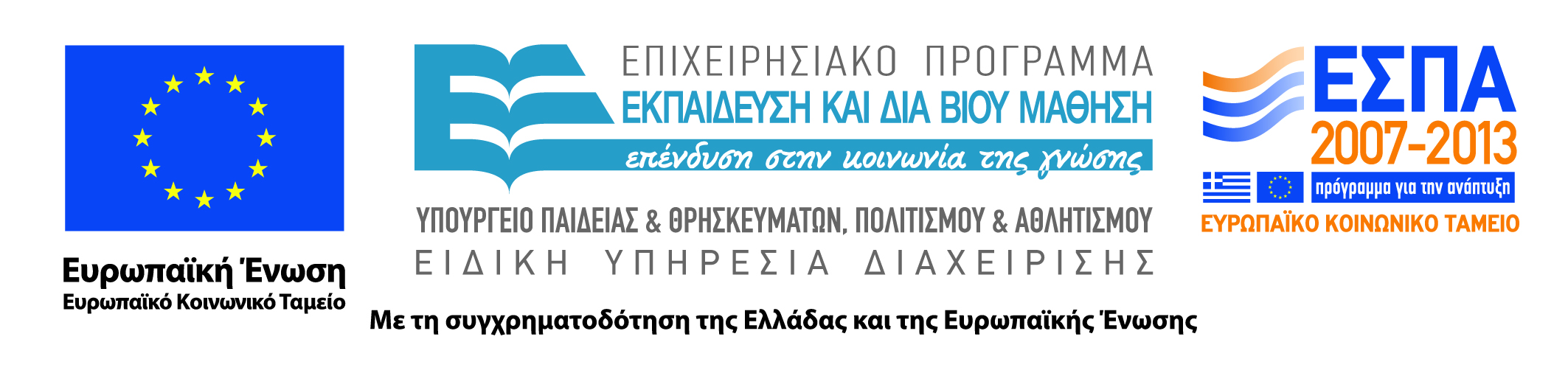 Άδειες Χρήσης
Το παρόν εκπαιδευτικό υλικό υπόκειται σε άδειες χρήσης Creative Commons. 
Για εκπαιδευτικό υλικό, όπως εικόνες, που υπόκειται σε άλλου τύπου άδειας χρήσης, η άδεια χρήσης αναφέρεται ρητώς.
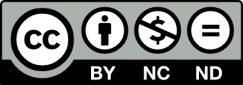 2
Χρηματοδότηση
Το παρόν εκπαιδευτικό υλικό έχει αναπτυχθεί στα πλαίσια του εκπαιδευτικού έργου του διδάσκοντα.
Το έργο υλοποιείται στο πλαίσιο του Επιχειρησιακού Προγράμματος «Εκπαίδευση και Δια Βίου Μάθηση» και συγχρηματοδοτείται από την Ευρωπαϊκή Ένωση (Ευρωπαϊκό Κοινωνικό Ταμείο) και από εθνικούς πόρους.
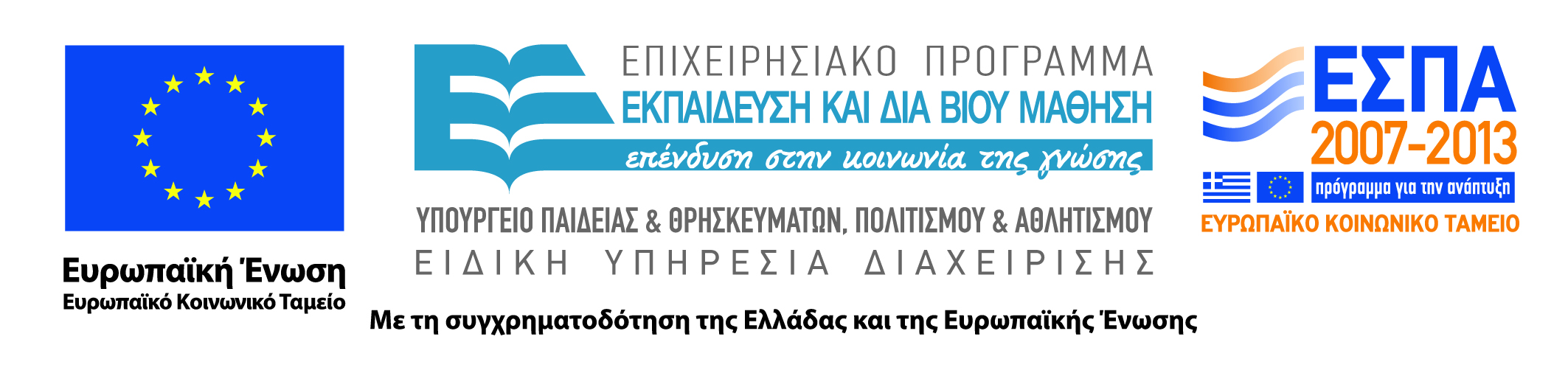 3
Σκοποί  ενότητας
Να έχει τη δυνατότητα ο φοιτητής :
..
Νοσηλευτική Ψυχικής Υγείας
Θέματα αυτογνωσίας και θεραπευτικής σχέσης
4
Περιεχόμενα ενότητας
Κοινωνική Ψυχιατρική.
Αγωγή κοινότητας.
Μεταβίβαση.
Μηχανισμοί Άμυνας του ΕΓΩ. 
Το μίσος για τον πατέρα.
Κοινωνική – Κοινοτική Ψυχιατρική
5
Κοινωνική Ψυχιατρική
Η κοινωνική ψυχιατρική είναι η σύγχρονη ψυχιατρική.
Γιατί είναι ευρύτατα γνωστό ότι η συμμετοχή των κοινωνικών παραγόντων είναι αναμφισβήτητη στην αιτιολογία και εξέλιξη της ψυχικής διαταραχής.
Κοινωνική – Κοινοτική Ψυχιατρική
6
Ο όρος κοινοτική ψυχιατρική αφορά την παροχή υπηρεσιών
Στους ασθενείς μέσα στην κοινότητα χωρίς να τους απομακρύνουμε από το φυσικό και κοινωνικό τους περιβάλλον και με την ενεργητική συμμετοχή της κοινότητας.
Υλοποιείται με τη δημιουργία εναλλακτικών προς το άσυλο μορφών περίθαλψης για τους ασθενείς μιας συγκεκριμένης πληθυσμιακής περιοχής.
Κοινωνική – Κοινοτική Ψυχιατρική
7
Η ανάπτυξη γίνεται σύμφωνα         με τις αρχές
Της τομεοποίησης,

Της συνέχειας στη φροντίδα του ασθενούς.

Της πλήρους και αποτελεσματικής  κάλυψης των αναγκών του πληθυσμού.
Κοινωνική – Κοινοτική Ψυχιατρική
8
Η αρχή της τομεοποίησης αφορά
Τη διαίρεση της χώρας σε πληθυσμιακές και αντίστοιχες γεωγραφικές περιοχές.
Και τον προσδιορισμό των πληθυσμών για τους οποίους σχεδιάζεται το σύστημα της παροχής των υπηρεσιών.
Δηλαδή των τομέων.
Ο πληθυσμός των τομέων θα πρέπει να κυμαίνεται από 50 – 150.000 κατοίκους.
Κοινωνική – Κοινοτική Ψυχιατρική
9
Η αρχή της συνέχειας της φροντίδας του ασθενούς σημαίνει
Τη δυνατότητα της θεραπευτικής ομάδας να παραμένει υπεύθυνη για τον ασθενή σε όλες τις φάσεις της νόσου.
Και ανεξάρτητα από το είδος περίθαλψης το οποίο απαιτείται για τον ασθενή.
Με τον τρόπο αυτό διατηρείται η θεραπευτική σχέση και αποφεύγονται οι υποτροπές της νόσου.
Κοινωνική – Κοινοτική Ψυχιατρική
10
Η αρχή της αποτελεσματικής και πλήρους κάλυψης των αναγκών του πληθυσμού
Υπονοεί το σχεδιασμό των υπηρεσιών μετά από τον προσδιορισμό των αναγκών του πληθυσμού του τομέα.
Την πλήρη κάλυψή τους με πρόληψη και θεραπεία των ψυχικών διαταραχών.
Και την ψυχοκοινωνική αποκατάσταση των ψυχικά πασχόντων.
Κοινωνική – Κοινοτική Ψυχιατρική
11
Η ψυχιατρική μεταρρύθμιση αποτελεί
Μια διεργασία η οποία περιλαμβάνει σταδιακές αλλαγές στην παροχή των υπηρεσιών ψυχιατρικής φροντίδας και την βαθμιαία μετάβαση από την ψυχιατρική του ασύλου στην περίθαλψη στην κοινότητα.
Κοινωνική – Κοινοτική Ψυχιατρική
12
Εναλλακτικές - Κοινοτικές μορφές ψυχιατρικής περίθαλψης
Μονάδες νοσηλείας στα Γενικά Νοσοκομεία.
Κέντρα ψυχικής υγείας.
Κέντρα αποκατάστασης.
Οικοτροφεία.
Ξενώνες.
Προστατευμένα διαμερίσματα.
Νοσοκομεία ημέρας .
Και άλλες εξειδικευμένες υπηρεσίες.
Κοινωνική – Κοινοτική Ψυχιατρική
13
Αγωγή κοινότητας
Με τον όρο αυτό εννοούμε την εργασία με τον πληθυσμό και την ευαισθητοποίησή του ούτως ώστε να αλλάξει στάση απέναντι στην ψυχική νόσο.
Εννοούμε επίσης όλη τη διαδικασία εκπαίδευσης και κατάρτισης επιμέρους ομάδων του πληθυσμού (δασκάλων, αγροτικών ιατρών, αστυνομικών) ώστε να βοηθήσουν είτε εθελοντικά είτε στα πλαίσια των επαγγελματικών τους δραστηριοτήτων στο έργο της πρόληψης και της θεραπείας των ψυχικών διαταραχών.
Κοινωνική – Κοινοτική Ψυχιατρική
14
Η εργασία με την αγωγή κοινότητας απαιτεί
Γνώσεις ατομικής και κοινωνικής ψυχολογίας και λιγότερο γνώσεις ψυχοπαθολογίας και θεραπευτικής.
Επίσης για 100.000 κατοίκους μια ομάδα 10-12 θεραπευτών αποτελεί μια καλή θεραπευτική αναλογία.
Τέλος βασική προϋπόθεση της αγωγής κοινότητας είναι η σταθερότητα του πληθυσμού και των θεραπευτών που εργάζονται στη κοινότητα.
Κοινωνική – Κοινοτική Ψυχιατρική
15
Οι τρόποι εργασίας με τον πληθυσμό είναι
Ομιλίες.
Συζητήσεις.
Σεμινάρια.
Κοινή αντιμετώπιση περιπτώσεων.
Πρέπει η κοινωνική ομάδα να γνωρίσει πως εργαζόμαστε και να μας δεχθεί.
Δεν είναι δυνατόν ένα κέντρο ψυχικής υγείας να λειτουργεί ως ξένο σώμα μέσα στην κοινότητα.
Κοινωνική – Κοινοτική Ψυχιατρική
16
Η πρώτη προσδοκία της αγωγής κοινότητας αφορά την πρόληψη
Η δεύτερη προσδοκία αφορά την αποφυγή της υποτροπής.
Η Τρίτη αφορά την επικινδυνότητα η οποία δεν αποτελεί μια πραγματικότητα γιατί.
Ο ψυχικά πάσχων δεν είναι πιο επικίνδυνος από το οποιοδήποτε άλλο άτομο και συχνά.
Πρωτογενώς επικίνδυνο είναι το περιβάλλον του αρρώστου και.
Ο σχιζοφρενής πριν γίνει επικίνδυνα επιθετικός βιώνει επανειλημμένες απορρίψεις από γονείς, συγγενείς και φίλους.
Κοινωνική – Κοινοτική Ψυχιατρική
17
Η παρέμβαση προλαβαίνει την εξέλιξη αυτή ως εξής
Μέσα από την ευαισθητοποίηση της κοινότητας βελτιώνονται οι σχέσεις του αρρώστου με τη οικογένειά του και τα μέλη της οικογένειας αποενοχοποιούνται.
Με τη συνεπή και τακτική παρακολούθηση δίδεται η δυνατότητα της έγκαιρης παρέμβασης και προλαμβάνεται η εξέλιξη της κρίσης (πριν φτάσει στην κορύφωσή της).
Κοινωνική – Κοινοτική Ψυχιατρική
18
Αντιμετώπιση Υποτροπής
Η αντιμετώπιση της υποτροπής στο σπίτι ενισχύει την υπευθυνότητα του αρρώστου και τον καθιστά ικανό να καταλάβει το μέτρο της δικής του ευθύνης και να φερθεί ανάλογα.
Οι υποτροπές και όταν ακόμη εμφανίζονται είναι μικρής έντασης.
Κοινωνική – Κοινοτική Ψυχιατρική
19
Αντίσταση
μέσα από τη θεραπευτική διαδικασία.
    ο Θεραπευτής προσπαθεί για ενόραση και αλλαγή του ασθενούς αλλά ο ασθενής.
    επιθυμεί ασυνείδητα  να διαφυλάξει το status quo, τα «κεκτημένα» αντιτιθέμενος στις προσπάθειες του θεραπευτή. 
    Οι αντιστάσεις είναι πάντοτε παρούσες στην ψυχοθεραπευτική σχέση καιμ πορεί να πάρουν διάφορες μορφές όπως η αργοπορία, η άρνηση λήψης φαρμάκων, η αδυναμία να θυμηθεί τις συμβουλές κ.α..
Κοινωνική – Κοινοτική Ψυχιατρική
20
Κατανόηση της Αντίστασης                   και Θεραπεία
Παρά το γεγονός ότι η αντίσταση δημιουργεί δυσκολίες στη θεραπεία η κατανόησή της είναι σε μεγάλο βαθμό η θεραπεία.
Κοινωνική – Κοινοτική Ψυχιατρική
21
Μεταβίβαση (α)
Βασίζεται πάνω σε δύο δεδομένα.
Οι δομές της ψυχικής οργάνωσης αναπτύσσονται κατά την παιδική ηλικία και παραμένουν και στην ενήλικη ζωή.
Υποδηλώνει την τάση επανάληψης του παρελθόντος στο παρόν.
Κοινωνική – Κοινοτική Ψυχιατρική
22
Μεταβίβαση (β)
Κατά τη μεταβίβαση ο ασθενής βιώνει το θεραπευτή του ως μια σημαντική μορφή από το παρελθόν. 
Χαρακτηριστικά αυτής της σημαντικής μορφής αποδίδονται στο θεραπευτή. 
Τα συναισθήματα που συνδέονται με αυτή βιώνονται με τον ίδιο τρόπο στη σχέση με το θεραπευτή.
Κοινωνική – Κοινοτική Ψυχιατρική
23
Μεταβίβαση (γ)
Ο ασθενής ασυνείδητα επανενεργοποιεί τη σχέση του παρελθόντος.
Προσφέρει έτσι στη θεραπεία ένα πλούτο πληροφοριών σχετικά με τις σχέσεις του παρελθόντος.
Παρά το γεγονός ότι η μεταβίβαση μπορεί να προέρχεται εν μέρει από πρώιμες μορφές προσκόλλησης κατά την παιδική ηλικία,
Επηρεάζεται επιπροσθέτως και από την πραγματική συμπεριφορά του θεραπευτή.
Ως εκ τούτου κάθε σχέση στο κλινικό πλαίσιο συνιστά μια μείξη μεταξύ της πραγματικής σχέσης και των μεταβιβαστικών φαινομένων.
Κοινωνική – Κοινοτική Ψυχιατρική
24
Μεταβίβαση (δ)
Στη σχέση με το θεραπευτή επαναλαμβάνουμε τη σχέση με τους γονείς. 
Το έργο της ωρίμανσης ξαναπαίζεται από την αρχή και γι αυτό στη σχέση ψυχοθεραπείας πάντα παλινδρομούμε. 
Η μεταβίβαση σε κάθε περίπτωση συνιστά πολύτιμο θεραπευτικό υλικό το οποίο μπορεί να κατανοηθεί.
Κοινωνική – Κοινοτική Ψυχιατρική
25
Αντιμεταβίβαση
Όπως οι ασθενείς αναπτύσσουν μεταβίβαση έτσι και οι θεραπευτές αναπτύσσουν αντιμεταβίβαση.
Η αντιμεταβίβαση στο θεραπευτή με τη μεταβίβαση στο θεραπευόμενο είναι ουσιαστικά ταυτόσημες διεργασίες,
Όπου ο καθένας βιώνει τον άλλο ως κάποιο πρόσωπο από το παρελθόν.
Κοινωνική – Κοινοτική Ψυχιατρική
26
Μηχανισμοί Άμυνας του ΕΓΩ (α)
Το εγώ μας είναι ο διευκολυντής της επαφής του ατόμου με το περιβάλλον και θεωρούμε ότι μας αντιπροσωπεύει πλήρως. 
Δέχεται πλήγματα από τις ενορμήσεις.
Είναι σαν το άλογο και τον αναβάτη το εγώ με το ασυνείδητο.
 Το άλογο είναι το ασυνείδητο και το εγώ ο αναβάτης που προσπαθεί να κουμαντάρει το άλογο – ασυνείδητο και έχει προκύψει μέσα από το άλογο.
Το εγώ ανέλαβε και καθοδηγεί το σύνολο του ψυχισμού αλλά η δράση του δεν είναι πάντα επιτυχημένη.
Κοινωνική – Κοινοτική Ψυχιατρική
27
Μηχανισμοί Άμυνας του ΕΓΩ(β)
Όλες οι άμυνες είναι άμυνες του εγώ, εργαλεία του με τα οποία διαχειρίζεται τον ψυχισμό. 
Δεν είναι όμως συνειδητά τα εργαλεία αυτά και γίνονται σε ασυνείδητο επίπεδο, αυτοματοποιημένα. 
Το απαράδεκτο το αναλαμβάνουν οι μηχανισμοί άμυνας και το κάνουν ευπαρουσίαστο.
Κοινωνική – Κοινοτική Ψυχιατρική
28
Μηχανισμοί Άμυνας του ΕΓΩ(γ)
Μέσω των μηχανισμών άμυνας το εγώ ανακουφίζει, ικανοποιεί και κρατάει τα πράγματα σε μια ηρεμία.
 Αυτή είναι η αρχή της ηδονής σύμφωνα με την οποία ο ψυχισμός προσπαθεί με κάθε τρόπο να αποκομίσει ηδονή και να αποφύγει τη δυσαρέσκεια (η αρχή αυτή είναι αρχή του ασυνειδήτου). 
 Η αρχή της πραγματικότητας μας λέει ότι καλό είναι να ικανοποιηθείς αλλά όχι τώρα ανέβαλέ το, υπάρχουν και οι άλλοι γύρω σου και θα δημιουργηθεί πρόβλημα Ή κάντο με κάποιον άλλο τρόπο. 
Η αρχή της πραγματικότητας χρησιμοποιείται από το εγώ.
Κοινωνική – Κοινοτική Ψυχιατρική
29
Μηχανισμοί Άμυνας του ΕΓΩ(δ)
Το θέμα με τους μηχανισμούς άμυνας είναι ότι όλοι τους χρησιμοποιούμε αλλά το ποσοστό στο οποίο τους χρησιμοποιούμε έχει σημασία.
Οι μηχανισμοί από τη μια μας απαλλάσσουν από το βάρος αλλά από την άλλη μας κάνουν πιο αδύναμους.
Κοινωνική – Κοινοτική Ψυχιατρική
30
Είδη Μηχανισμών Άμυνας
Οι μηχανισμοί είναι δυο ειδών: 
Πρώιμοι, ανώριμοι, ψυχωσικοί, δυσπροσαρμοστικοί όσοι αφορούν την οριοθέτηση εαυτού και περιβάλλοντος και
ώριμοι, νευρωτικοί, ανώτεροι όσοι αφορούν την οριοθέτηση μέσα μας. 

Οι πρωτόγονες άμυνες είναι συνηθισμένες στα παιδιά και στους ψυχωσικούς και στα όνειρα όταν έχουμε παλινδρομήσει στην ιστορία μας.
Κοινωνική – Κοινοτική Ψυχιατρική
31
Αντιδραστικός σχηματισμός
Εγώ σε μισώ και επειδή δεν με παίρνει σου δείχνω απεριόριστη αγάπη. 
Κάποιοι πολύ επιθετικοί άνθρωποι συμπεριφέρονται πολύ καλά. 
Αυτός ο μηχανισμός άμυνας αν υπάρξει στην παιδική ηλικία είναι πρόβλημα. 
Στην ώριμη ζωή είναι φυσιολογικό να υπάρχει και αποτελεί ώριμο και εξελιγμένο μηχανισμό.
Κοινωνική – Κοινοτική Ψυχιατρική
32
Μετουσίωση
Η μετουσίωση είναι ένας ώριμος μηχανισμός άμυνας που μας βοηθάει να αντλήσουμε ικανοποίηση μέσα από τη δουλειά μας, την δημιουργία και διάφορα άλλα «ανώτερα» πράγματα. 
Όταν είμαστε παιδιά η επιθετικότητα βγαίνει αβίαστα και χωρίς άμυνες. 
Μεγαλώνοντας αλλάζουμε και την τροποποιούμε βγάζοντάς την με πλάγιο τρόπο. 
Την εκδηλώνουμε με ραφιναρισμένους τρόπους.
Κοινωνική – Κοινοτική Ψυχιατρική
33
Προβολή
Κάτι ενοχλητικό μέσα μας το πετάμε έξω μας και σε όποιον να είναι. 
Το που δεν μας ενδιαφέρει.
 Τα καλά είναι δικά μας και τα κρατάμε τα ενοχλητικά είναι ξένα και τα πετάμε. 
Ο ρατσισμός σε κοινωνικό επίπεδο είναι προβολή και όλα τα κακά τα κάνουν οι άλλοι, οι διαφορετικοί από μας. Οι Αλβανοί φταίνε για όλα.
Κοινωνική – Κοινοτική Ψυχιατρική
34
Ενδοβολή
Είναι το αντίθετο της προβολής και κάτι καλό εξωτερικό το κάνουμε δικό μας και το ενδοβάλουμε. 
Παράδειγμα μικρά κορίτσια που συμπεριφέρονται σαν κυρίες και είναι σαν να έχουν καταπιεί τη μαμά τους 
Η ενδοβολή συνδέεται με την ταύτιση. Ταυτίζομαι γίνομαι ένα και ο άλλος αποτελεί τμήμα της δικής μου ταυτότητας. 
Και η ενδοβολή εξυπηρετεί την αρχή της ηδονής. Το εγώ συγκροτείται με την ενδοβολή όλων των στοιχείων που προκαλούν ηδονή και με την προβολή όλων εκείνων των στοιχείων που προκαλούν δυσαρέσκεια.
Κοινωνική – Κοινοτική Ψυχιατρική
35
Διχοτόμηση ή σχάση
Κόβω στα δυο ανομοιογενή πράγματα
Στο ένα κομμάτι του εγώ είμαι τίμιος και στο άλλο είμαι μοχθηρός και απαίσιος. Είμαι πότε το ένα και πότε το άλλο. 
Έτσι ο ψυχισμός αντιμετωπίζει την ψυχική σύγκρουση διαχωρίζοντας τελείως δυο αντίθετες ψυχικές καταστάσεις και φροντίζοντας να παραμείνουν χώρια.
Το μηχανισμό αυτό τον βλέπουμε στα παραμύθια όπου έχουμε την καλή νεράιδα και την κακή μάγισσα.
 Όλα τα καλά τα έχει η καλή νεράιδα και όλα τα κακά η κακή μάγισσα. 
Τα παραμύθια έχουν κατασκευαστεί έτσι γιατί δουλεύουν με βάση το πώς δουλεύει ο ψυχισμός του παιδιού.
Κοινωνική – Κοινοτική Ψυχιατρική
36
Αμφιθυμία
Το αντίθετο της σχάσης είναι η αμφιθυμία το θέλω και δεν θέλω.
Κοινωνική – Κοινοτική Ψυχιατρική
37
Προβλητική ταύτιση (α)
Είναι προβολή αλλά με μια πίεση στον άλλον να υιοθετήσει αυτό που του προβάλουμε. 
Προβάλω κομμάτια της επιθετικότητάς μου και του θυμού μου και το κάνω τόσο πιεστικά που στο τέλος γινόσαστε κακοί μαζί μου. 
Είναι σαν να ταυτίζεται ο ένας με την προβολή του άλλου.
Κοινωνική – Κοινοτική Ψυχιατρική
38
Προβλητική ταύτιση (β)
Ο θεραπευόμενος μεταφέρει στον θεραπευτή την απελπισία και την αίσθηση αβοηθησίας που έχει και αυτός είναι σαν να νοιώθει ότι ο ασθενής είναι πράγματι αβοήθητος και στο τέλος καταλήγει να αισθάνεται ότι ίσως είναι ανίκανος και όχι καλά εκπαιδευμένος θεραπευτής. 
Αυτό αποτελεί καλό θεραπευτικό εργαλείο γιατί ο θεραπευτής νοιώθει από πρώτο χέρι αυτό που ο θεραπευόμενος αισθάνεται.
Κοινωνική – Κοινοτική Ψυχιατρική
39
Άρνηση ή διάψευση
υπάρχουν δυο τύποι.
1ος εγώ δεν είμαι ρατσιστής αλλά οι μαύροι είναι……Αυτός είναι μηχανισμός νευρωτικός και δεν δέχομαι κάτι για μένα ενοχλητικό όπως ο ρατσισμός 

Υπάρχει όμως και η άρνηση με απόρριψη των αισθήσεων και της πραγματικότητας. Πεθαίνει το παιδί μιας μητέρας και η μητέρα συνεχίζει να φροντίζει το δωμάτιό του σαν να ζει. Σε σοβαρές χρόνιες ασθένειες υπάρχει άρνηση.
Κοινωνική – Κοινοτική Ψυχιατρική
40
Απόσυρση
Στον ύπνο φυσιολογικά αποσύρουμε την ενέργειά μας από τον κόσμο. Στην αρρώστια επίσης κα όταν πονάμε αποσυρόμαστε και επικεντρώνουμε το ενδιαφέρον μας στον πόνο.
 Στην παθολογία η απόσυρση παίρνει μεγάλες διαστάσεις. 
 Στον αυτισμό έχουμε πλήρη απόσυρση και ρήξη επικοινωνίας με το περιβάλλον. Είναι σαν να υπάρχει μια μαύρη τρύπα που συνεχώς απορροφά τα πάντα.
Κοινωνική – Κοινοτική Ψυχιατρική
41
Εξιδανίκευση και υποτίμηση
Παράδειγμα: ο γιατρός μου είναι ο πιο καλός του κόσμου και μόλις κάτι στραβώσει γίνεται ο χειρότερος γιατρός. Το απόλυτο καλό και το απόλυτο κακό.
Κοινωνική – Κοινοτική Ψυχιατρική
42
Εκδραμάτιση
Προτού να καταλάβω το ψυχικό περιεχόμενο μιας επιθυμίας μου το κάνω πράξη. Έτσι βγάζω όλη τη συσσωρευμένη μου ενέργεια. 
Μέσα από τις πράξεις εκφορτίζονται οι ασυνείδητες επιθυμίες μας προτού προλάβουν να γίνουν λόγια. 
Μια απόπειρα αυτοκτονίας σε βαριά παθολογία μπορεί να είναι εκδραμάτιση.
Κοινωνική – Κοινοτική Ψυχιατρική
43
Το μίσος για τον πατέρα σε διάφορες περιπτώσεις και τι σημαίνει (α)
Σε ψυχωσική άμυνα: δεν έχω πατέρα , πέθανε ο πατέρας μου.
Σε προβολή: με μισεί ο πατέρας μου.
Σε εκδραμάτιση: χτυπάω τον καθηγητή μου.
Κοινωνική – Κοινοτική Ψυχιατρική
44
Το μίσος για τον πατέρα σε διάφορες περιπτώσεις και τι σημαίνει (β)
Σε μετάθεση: μισώ τη δουλειά του πατέρα μου (η μετάθεση είναι πιο υγιής, πιο νευρωσικός μηχανισμός από την εκδραμάτιση).
Μόνωση: αποδοκιμάζω τον τρόπο που ο πατέρας μου τρώει
Διανοητικοποίηση: δεν ξέρει ο πατέρας μου να ντύνεται.
Απώθηση: δεν ξέρω γιατί βαριέμαι και γιατί έχω τόσο άγχος (το συναίσθημα παραμένει γιατί δεν απωθείται ενώ απωθείται όλη η σκηνή και η αιτία που το προκάλεσε).
Κοινωνική – Κοινοτική Ψυχιατρική
45
Το μίσος για τον πατέρα σε διάφορες περιπτώσεις και τι σημαίνει (γ)
Σχηματισμός αντίδρασης: αγαπώ τον πατέρα μου και τον υπερπροστατεύω.
Αλτρουισμός: υπερασπίζομαι τον πατέρα μου και τα βάζω με τους αντιπάλους του.
Μετουσίωση: ανταγωνίζομαι τον πατέρα μου και κερδίζω με το να τον ξεπερνώ και να γίνομαι πιο επιτυχημένος απ’αυτόν.
Κοινωνική – Κοινοτική Ψυχιατρική
46
Βιβλιογραφία
Κοινωνική – Κοινοτική Ψυχιατρική
47
Τέλος Ενότητας
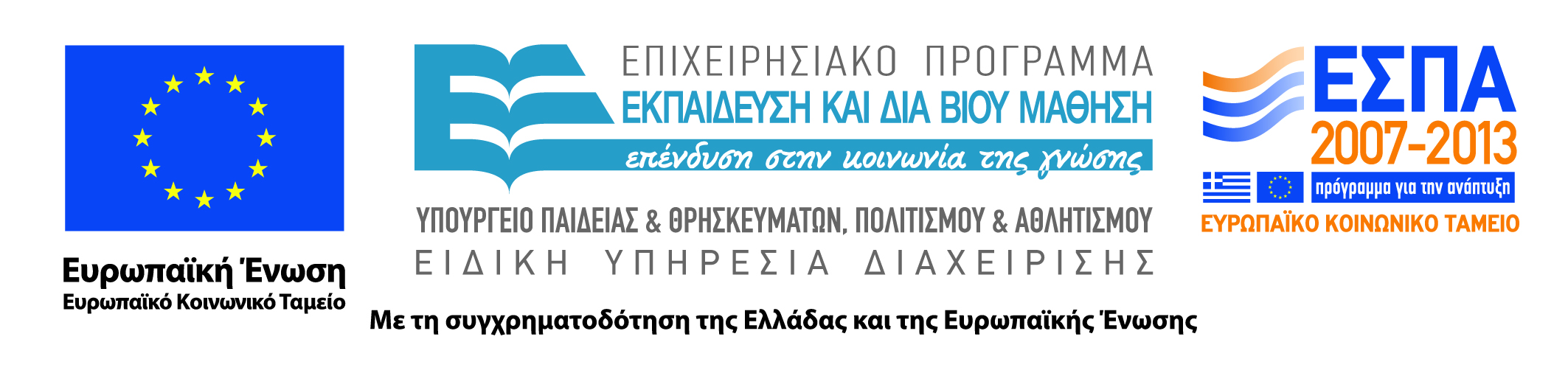 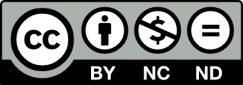